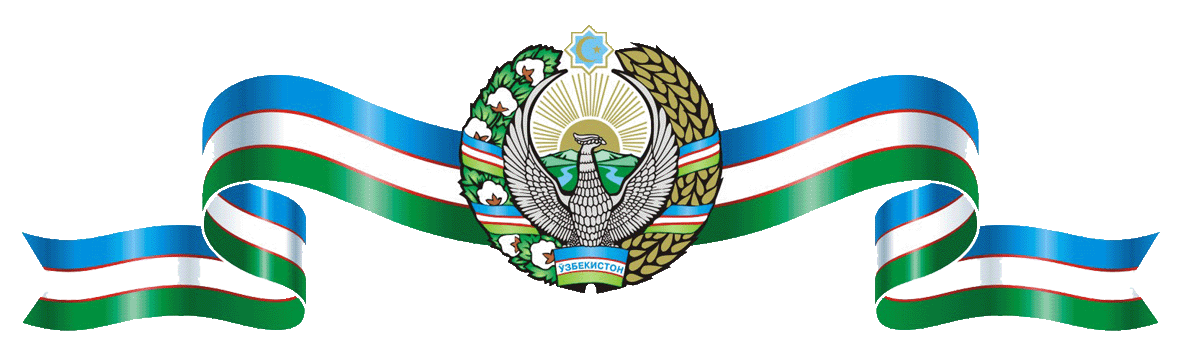 КОМИТЕТ КАЗНАЧЕЙСКОЙ СЛУЖБЫ ПРИ МИНИСТЕРСТВЕ ЭКОНОМИКИ И ФИНАНСОВ РЕСПУБЛИКИ УЗБЕКИСТАН
МОНИТОРИНГ КАЗНАЧЕЙСКИХ ОПЕРАЦИЙ
Правовая основа государственного финансового контроля
Порядок и принципы государственного финансового контроля установлены статьями 170-179 Бюджетного кодекса Республики Узбекистан.
Методы государственного финансового контроля:

По объему работы:
- полный контроль;
выборочный контроль.

По направлению цели и предмета контроля:
- комплексный контроль;
- тематический контроль;
- альтернативный контроль.
Органы государственного финансового контроля:
Счётная палата РУз (УзАСБО, ИСУГФ, ПК ЦБ, ГНК, ГТК, Минюст и др.);
Министерство Экономики и финансов РУз
в том числе, - Комитет казначейской службы (ИСУГФ);
- Инспекция государственного финансового контроля(УзАСБО, ИСУГФ);
- Налоговый комитет (ПК ГНК).
Виды государственного финансового контроля:



Предварительный контроль (Фин.органы, Казначейство, ГНК);
Текущий контроль (Казначейство, ГНК);
Итоговый контроль (Счетная палата, ИГФК).
СТРУКТУРАКомитета казначейской службы при Министерстве экономики и финансов Республики Узбекистан
Комитет казначейской службы
Председатель комитета
Заместитель председателя комитета
Управление прогнозирования и управления финансовыми ресурсами
Управление мониторинга государственных закупок
Управление совершенствования и анализа государственных закупок
Управление исполнения финансовых  объязательств
Управление анализа, учёта и мониторинга  казначейского исполнения государственного бюджета
Региональные подразделения:

- Управления казначейской службы Республики Каракалпакстан, областей и города Ташкента – 14
- Районные (городские) отделы Казначейской службы - 208
Распределение функций по управлениям
- Мониторинг казначейских операций;
Координация бюджетных процессов;
Анализ информации;
Бюджетный учёт и отчетность.
- Координация системы госу-дарственных закупок;
- Регистрация юридических объязательств (договоров) бюджетов бюджетной системы.
Управление совершенствования и анализа государственныхзакупок
Предварительныйконтроль
Управление мониторинга государственных закупок
- Регистрация финансовых объязательств (счет-фактур) бюджетов бюджетной системы;
- Оплата платежных докумен-тов
Текущийконтроль
Управление исполнения финансовых  объязательств
Управление анализа, учёта и мониторинга казначейского исполнения Государственного бюджета
Управление средств Единого казначейского счета:- поступления;
- срочные депозиты;
- Фонд “Кафолат”
Координация
Управление исполнения финансовых  объязательств
Процессы исполнения бюджетов бюджетной системы
Бюджеты бюджетной системы
ББС
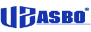 1.
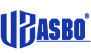 1.3
Смета расходов
Начисление зар.платы
1.2
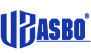 Штатное расписание
1.1
Платеж-ные ведомости (пластик, налич.)
1.9
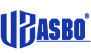 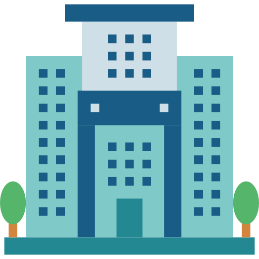 Регистрируется фин.органами
Регистрируется фин.органами
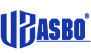 ПК “ИСУГФ”
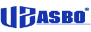 ББС
Заявка
1.4
1.9
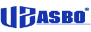 Электронная ведомость (пластик)
Заявки ББС автоматически принимаются в ПК “ИСУГФ”.
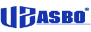 ББС
1.5
Качначейство
Платежные документы
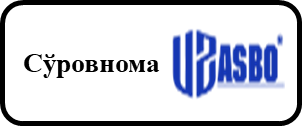 1.6
1.7
ПК “ИСУГФ”
Платежные документы ББС автоматически принимаются в ПК “ИСУГФ”.
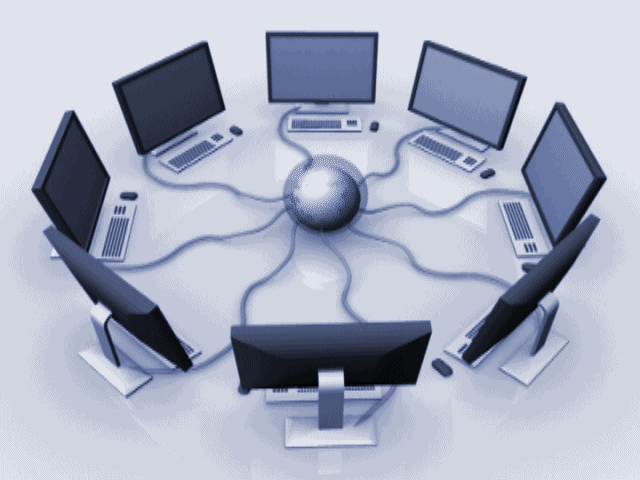 1.8
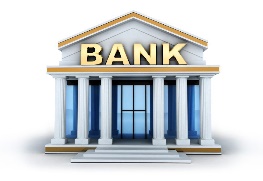 Банк
Кассир
1.9
1.9
Чек (налич.)
1.10
Примечание: 
ББС-бюджеты бюджетной системы
“ИСУГФ”- Информационная система управления государственными финансами
“УзАСБО” – Программный комплекс автоматизации ведения бюджетными организациями бюджетного учета и отчетности.
2.
Регистрируется фин.органами
ПК“ИСУГФ”
ББС
ББС
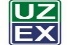 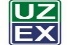 Бюджеты бюджетной системы
2.1
Смета расходов
Плановое расписание
Контракт
2.3
2.2
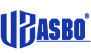 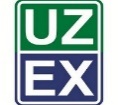 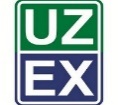 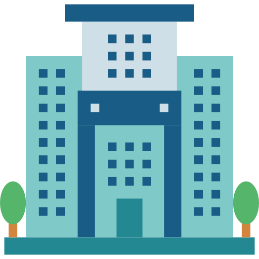 Контракты отправляются в ПК “ИСУГФ”.
При этом, контракты составленные в электронных торгах регистрируются автоматически.
Расчетный платеж
2.13
2.4
Казначейство
ББС
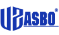 2.5
Платежное поручение (предоплата)
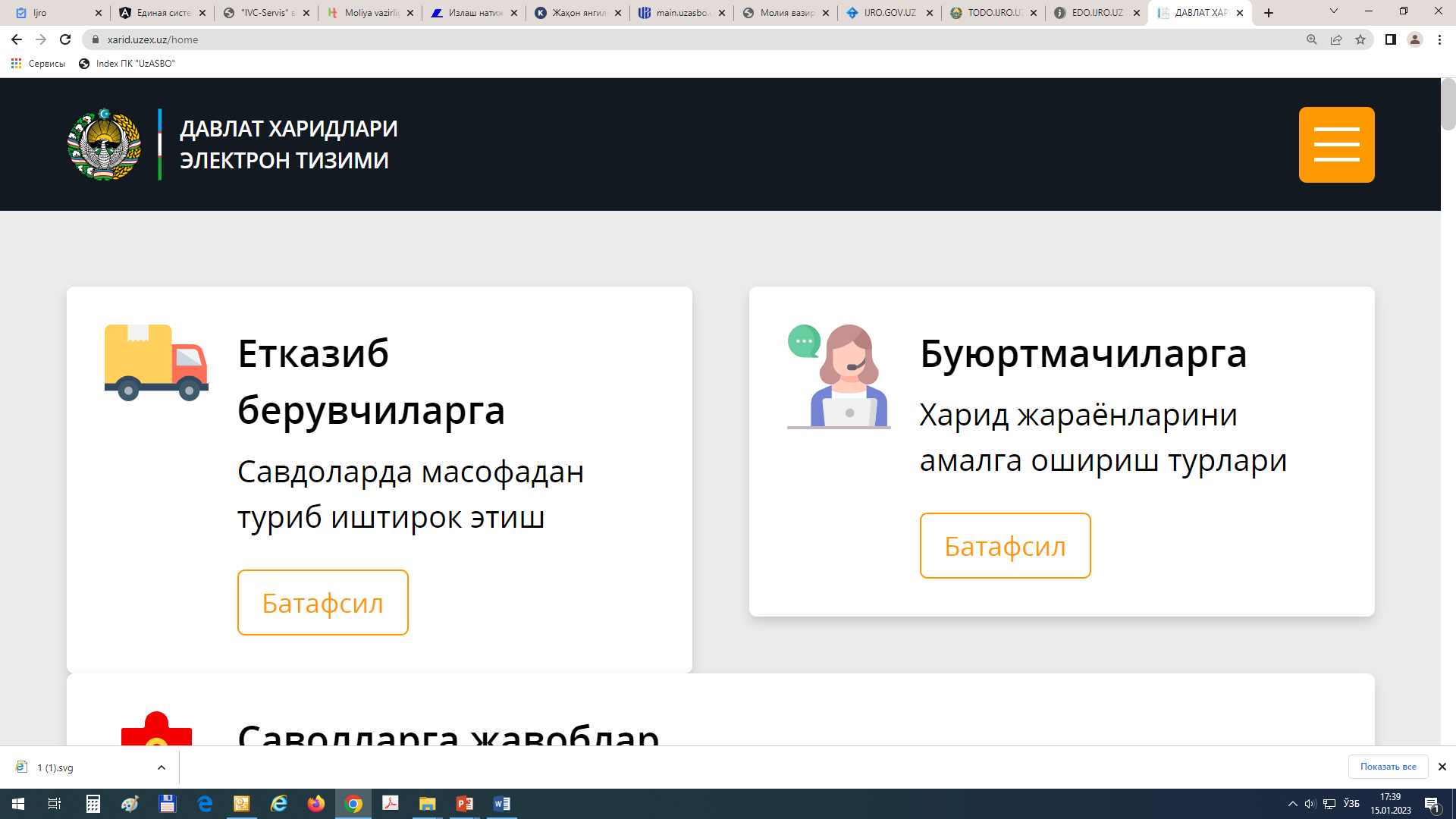 Поставщик
ПК “ИСУГФ”
2.6
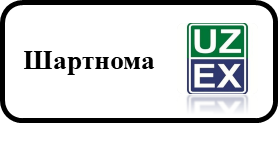 Предоплата
2.7
Расчетный платеж формируется согласно счет-фактуры
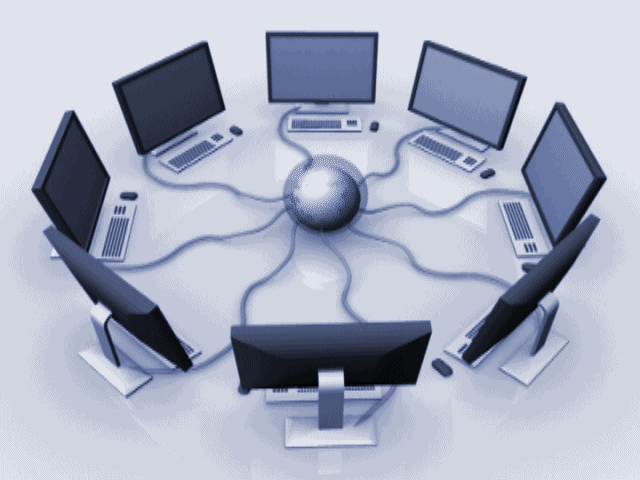 ББС
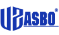 2.12
2.11
Платежное поручение (расчет.)
Информация об оплате
2.7/1
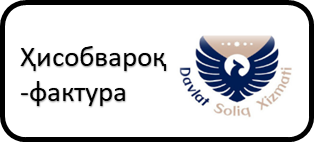 2.10
2.11
Как только договора заключенные посредством электронных продаж регистрируются в ПК “ИСУГФ” платежи на товарную биржу осуществляются автоматически.
Счет-фактуры отправляются в ПК “ИСУГФ” для регистрации. При этом, счет-фактуры договоров заключенных постредством электронной торговли, регистрируются автоматически. Другие принимаются сотрудниками Казначейства.
Товарно сырье-вая биржа
После регистрации счёт-фактур в ПК “ИСУГФ”  средства автоматически переводятся со счета биржи на счет поставщика.
2.13
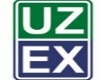 2.9
UZASBO FAKTURA
2.8
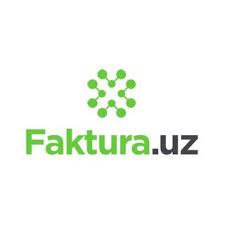 После доставки товаров (услуг) счет-фактуры отправляются бюджетным заказчикам через invoice.uzasbo.uz.
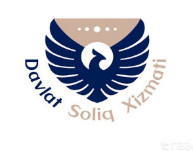 Счет-
фактура
Система отправки счет-фактур
Управление анализа, учёта и мониторинга  казначейского исполнения государственного бюджета
Мероприятия:
 Осуществление камерального мониторинга казначейского исполнения государственного бюджета;

 Анализ ошибок и выявление рисков, в том числе, предотвращение рисков через внесение изменений в нормативно-правовые документы и совершенствование информационной системы;

 Внедрение системы оценки и рейтинга.
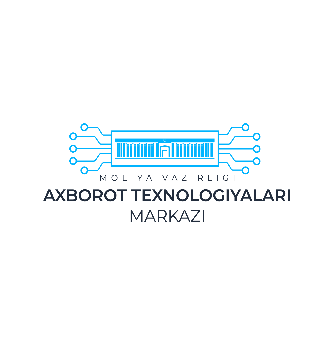 Субъекты мониторинга:
- Государственные закупки;
- Финансовые объязательства;
- Управление финансовыми ресурсами;
- Учет и отчетность государственного бюджета.
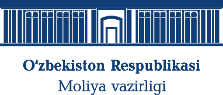 ФИНАНСОВЫЙКОНТРОЛЬ
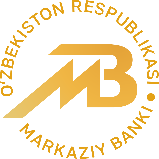 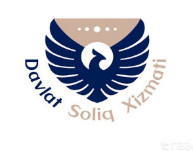 Министерства и ведомства
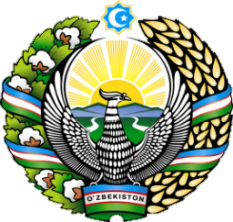 Объект мониторинга:
Бюджеты бюджетной системы
Информация
Обеспечение целевого и адресного расходования бюджетных средств посредством постоянного контролирования казначейского исполнения государственного бюджета, предотвращения правонарущений, а также внедрение автоматических функций контроля.
Казначейство
Цель
Электронные данные
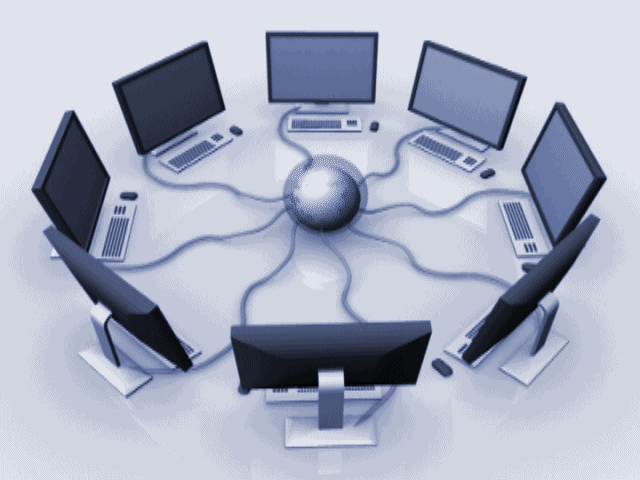 Перспективные цели
Планируемые задачи
Ожидаемый результат
Интеграция информационной системы Министерства Экономики и финансов с системой “SWIFT”.
Совершенствование процесса осуществление платежейв иностранной валюте, в том числе предотвращение коррупционных рисков в результате автоматизации.
Охват всех унитарных предприятий учредителями которых являются бюджетные организации казначейс-ким обслуживанием, а также полная координация процессов по их расходам.
Снижение коррупционных рисков в результате контролярасходов унитарных предприятий учредителями кото-рых являются бюджетные организации и электрониза-ция всех процессов.
Передача в частный сектор деятельности комиссии по рассмотрению жалоб в сфере государственных закупок,в том числе рассмотрение жалоб поступивших в комис-сию, а также принятие решений о внесении в реестр недобросовестных участников.
Снижение сроков рассмотрения и согласования по 
жалобам в сфере государственных закупок, снижение
коррупционных рисков при рассмотрении жалоб, а также принятие справедливых, независимых, объектив-ных решений в результате рассмотрения жалоб.
Внедрение системы повышения квалификации и серти-фикации  сотрудников сферы финансового учета, а также сотрудников внутреннего аудита министерств и ведомств.
Предотвращение случаев правонарушений в бюджет-ном процессе и обеспечение управления бюджетными средствами квалифицированными специалистами.
Расшифровка аббревиатур
УзАСБО - Программный комплекс автоматизации ведениябюджетными организациями бюджетного учета и отчетности;

ИСУГФ - Информационная система управления государственными
финансами Министерства экономики и финансов Республики Узбекистан; 

ПК ЦБ – Программный комплекс Центрального банка Республики Узбекистан; 

ГНК – Государственный налоговый комитет;

ГТК - Государственный таможенный комитет;

ПК ГНК - Программный комплекс Государственного налогового
комитета;

ИГФК - Инспекция государственного финансового контроля приМинистерстве экономики и финансов.
Спасибо за внимание!